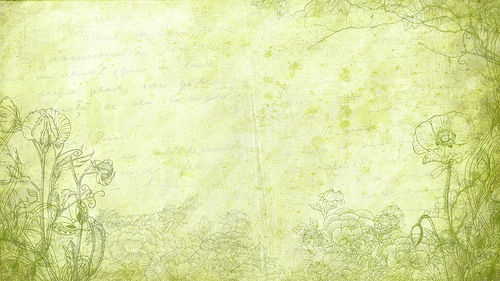 A Tale of Two Brothers
II Samuel 13 and 21
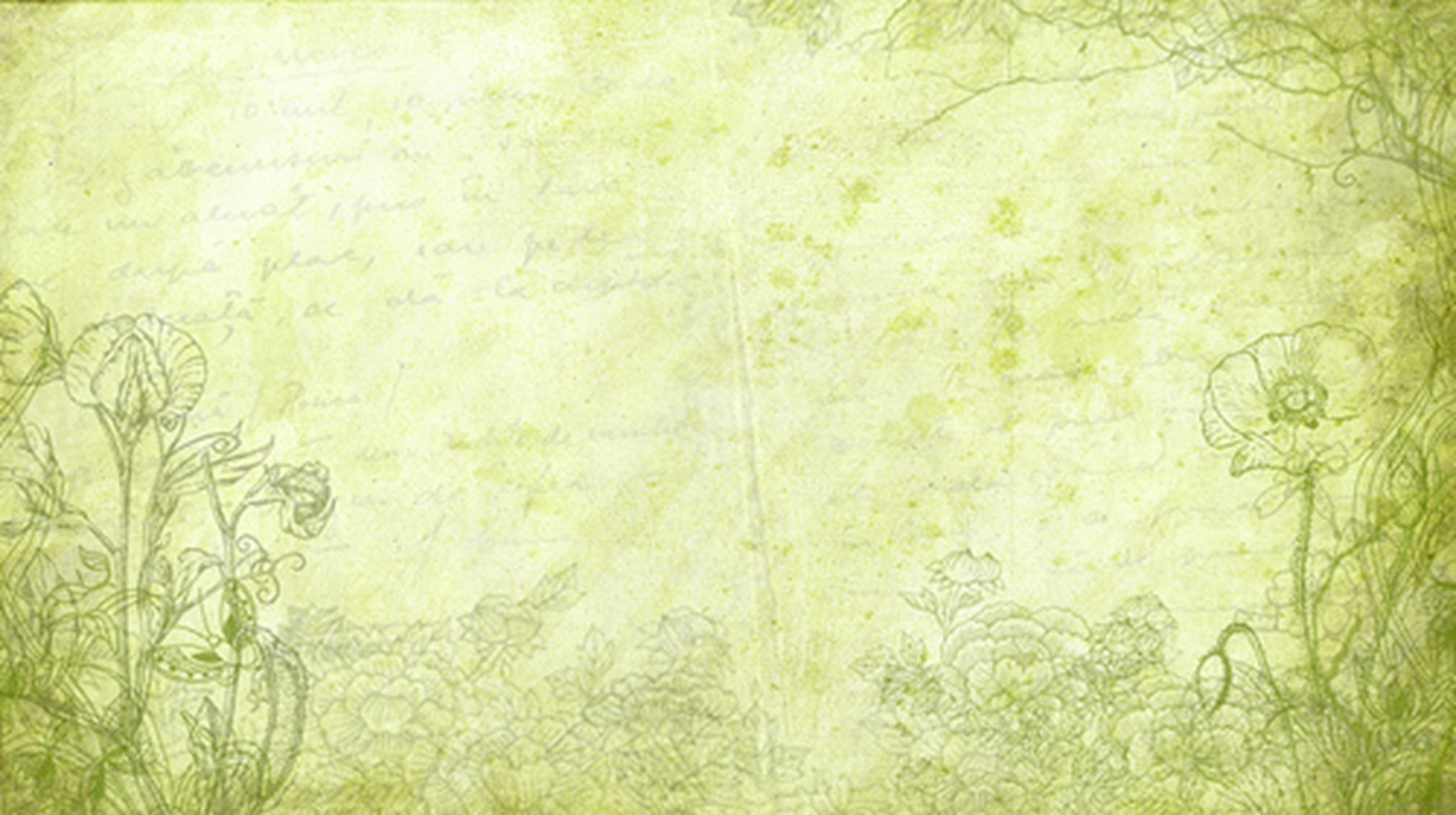 A Tale of Two Brothers
Story of Richard James Hart
There are several Bible examples of this:
Cain and Abel
Jacob and Esau
Today, we are going to talk about two brothers that you have probably never considered.
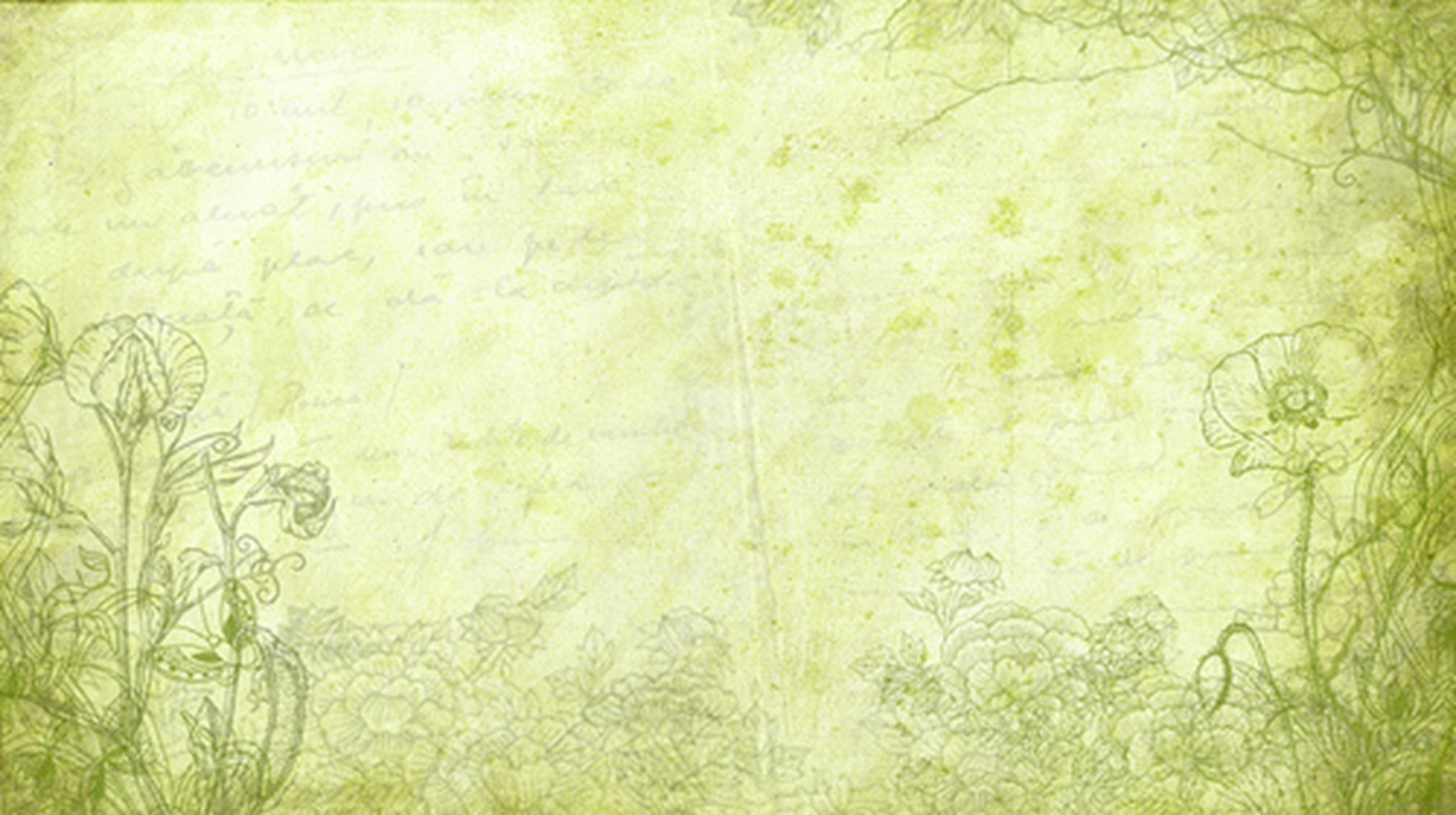 A Tale of Two Brothers
Consider……..
Jonadab, son of Shimeah, David’s brother
II Sam. 13:1-6
He had a heart that devised evil plans- Prov. 6:18.
He was fine with sowing discord among brethren- Prov. 6:19.
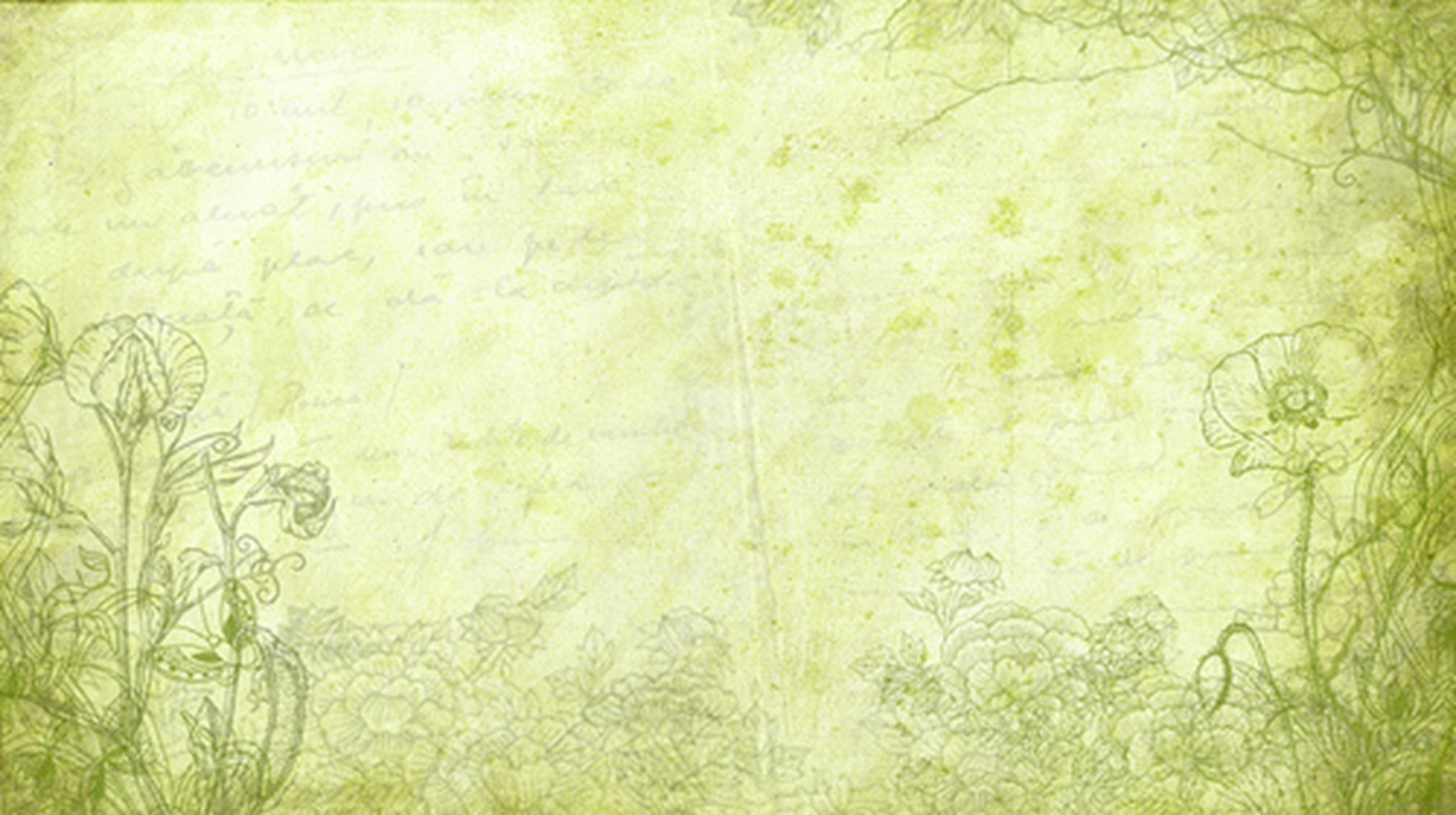 A Tale of Two Brothers
Consider……..
Jonadab, son of Shimeah, David’s brother
II Sam. 13:30-33,35
He was in on everybody’s business. Decided against warning “his friend”       (II Sam. 13:3).
Told people what they wanted to hear.
Didn’t take credit for helping cause the tragedy.
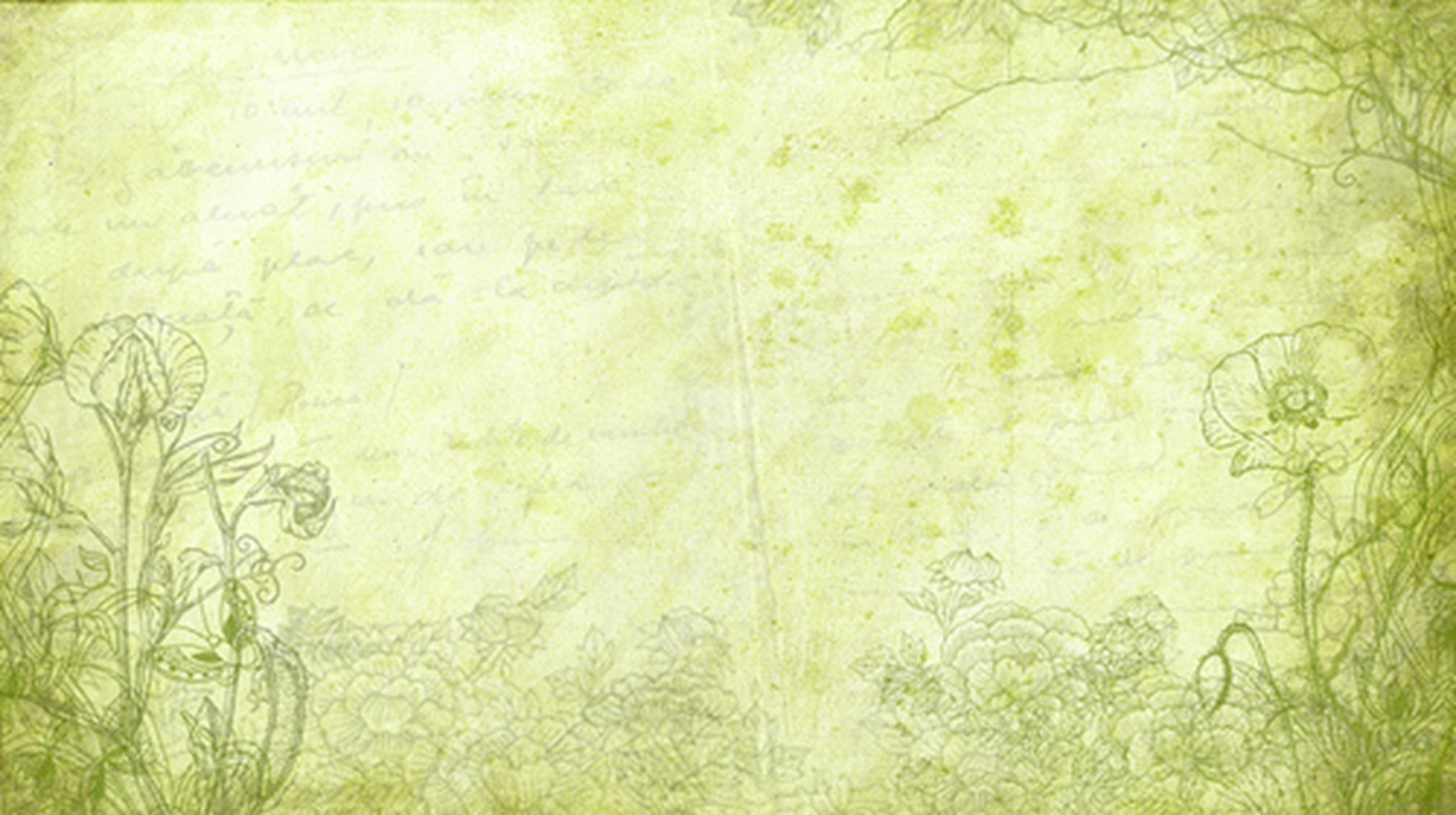 A Tale of Two Brothers
Consider……..
Jonathon, son of Shimeah, David’s brother
II Sam. 21:18-21
He was a warrior for King David.
I Tim. 6:11-16
He was a defender of his nation.
I Peter 2:9